ЗОЛОТАЯ ОСЕНЬ
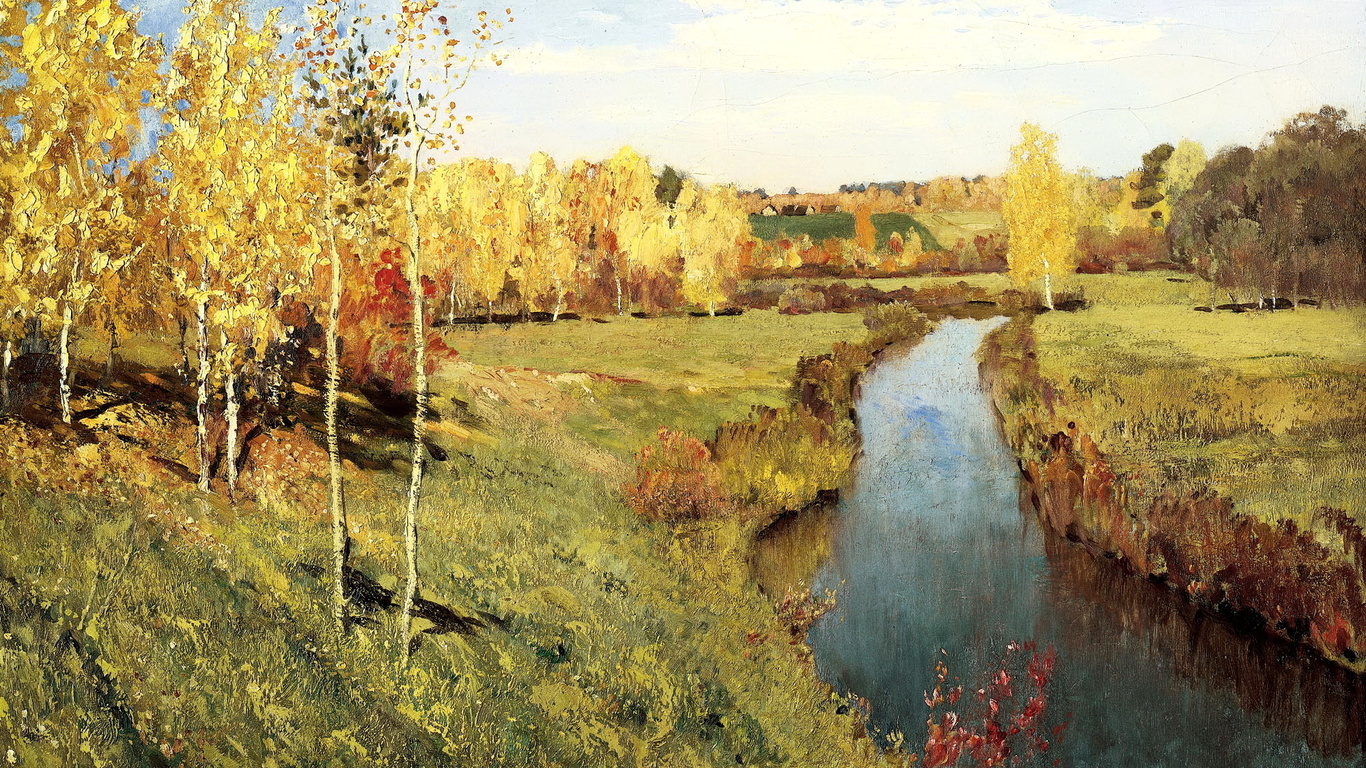 http://www.anywalls.com/pic/201211/1366x768/anywalls.com-45077.jpghttp://www.anywalls.com/pic/201211/1366x768/anywalls.com-45077.jpghttp://www.anywalls.com/pic/201211/1366x768/anywalls.com-45077.jpg
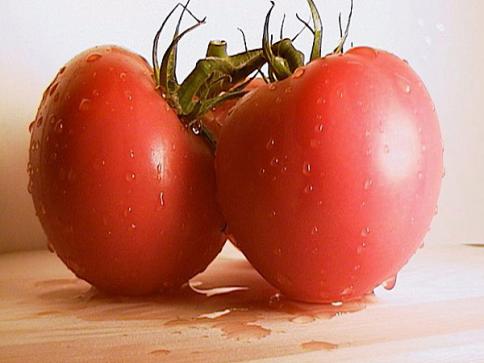 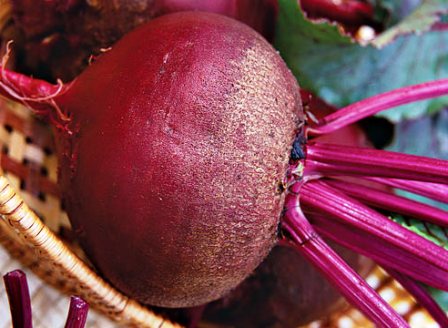 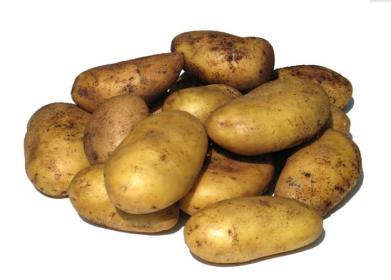 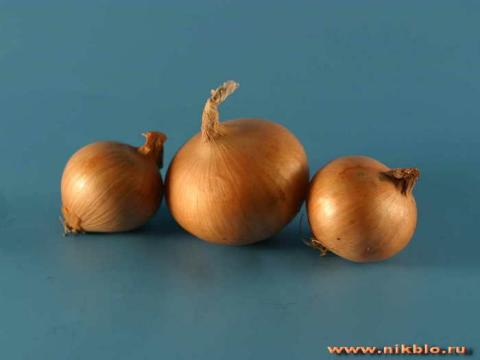 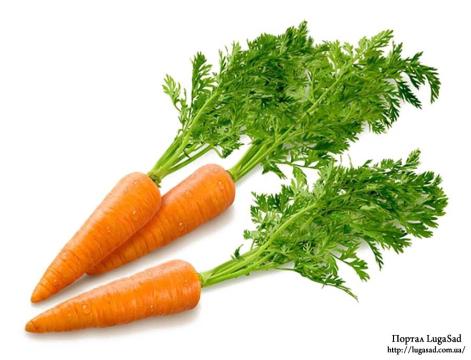 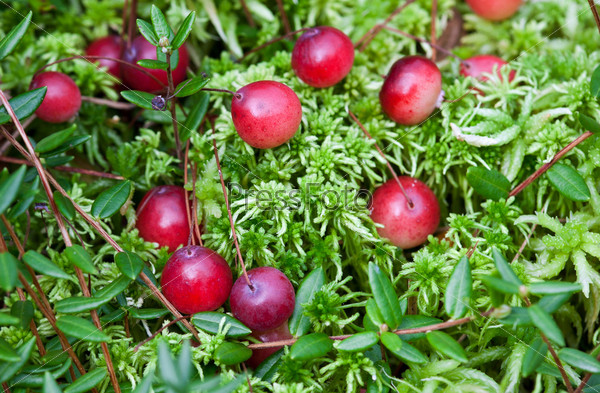 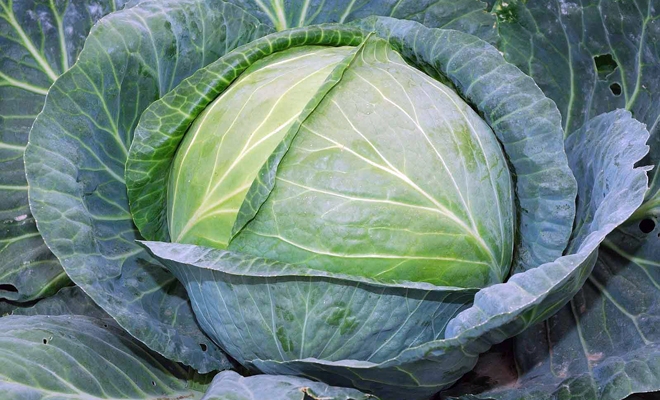 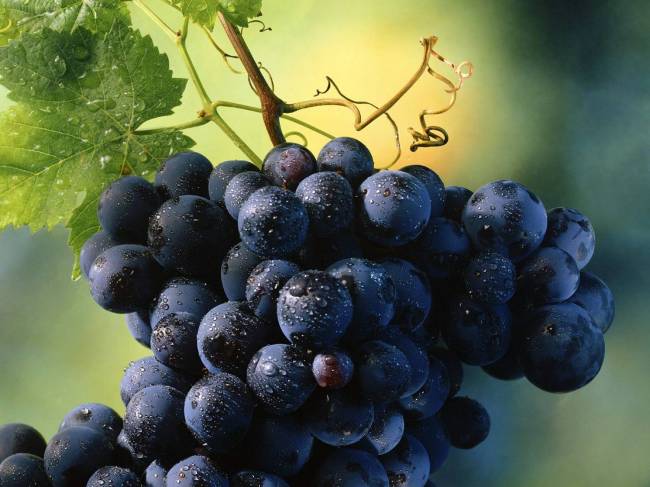 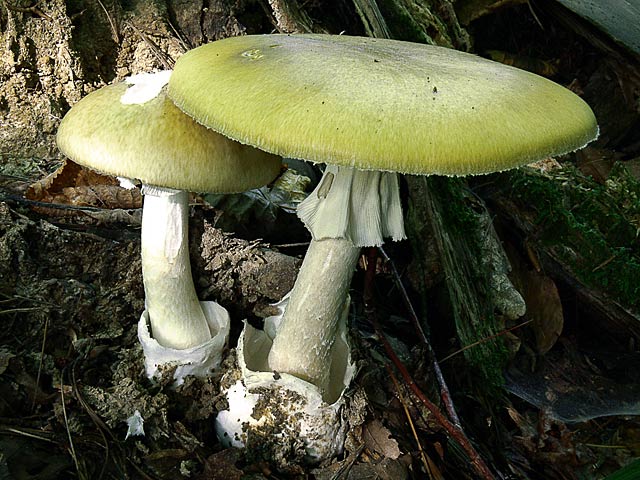 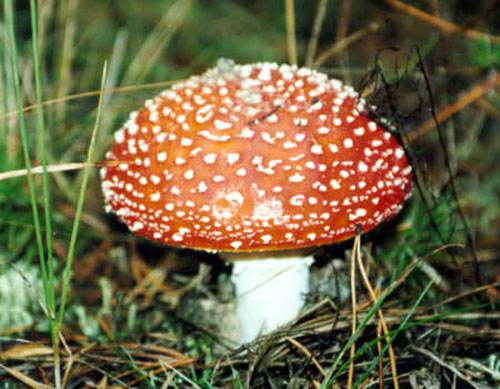 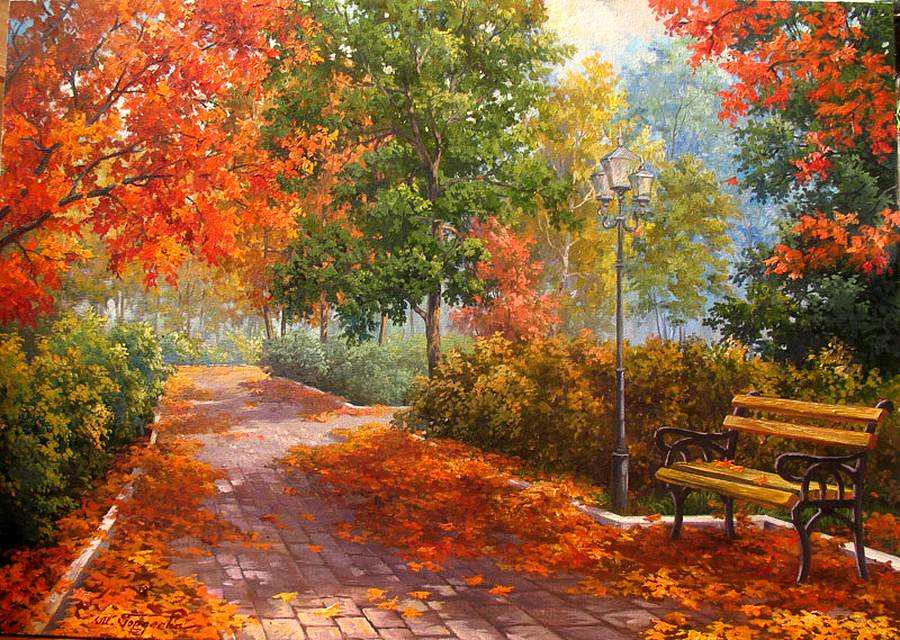 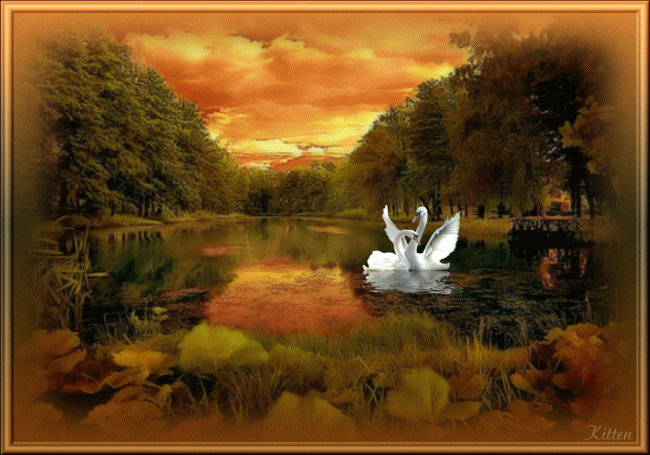 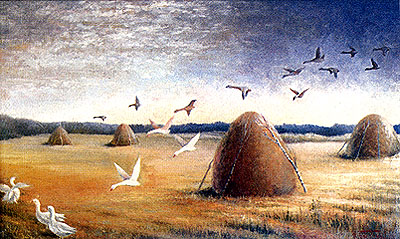 Александр  Сергеевич Пушкин
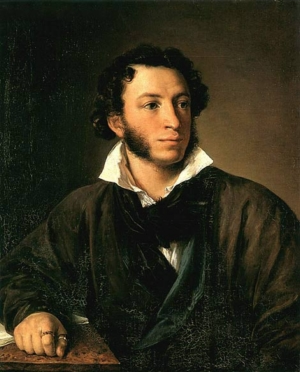 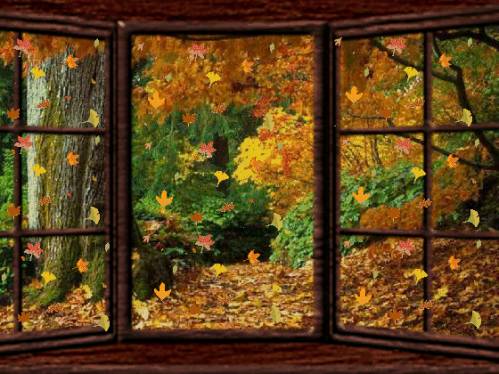 Алексей КонстантиновичТолстой
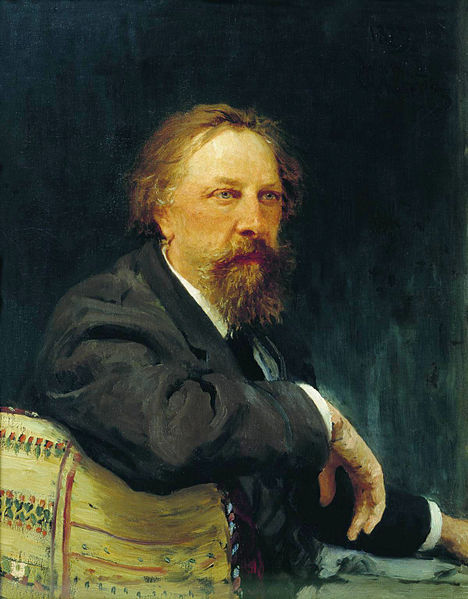 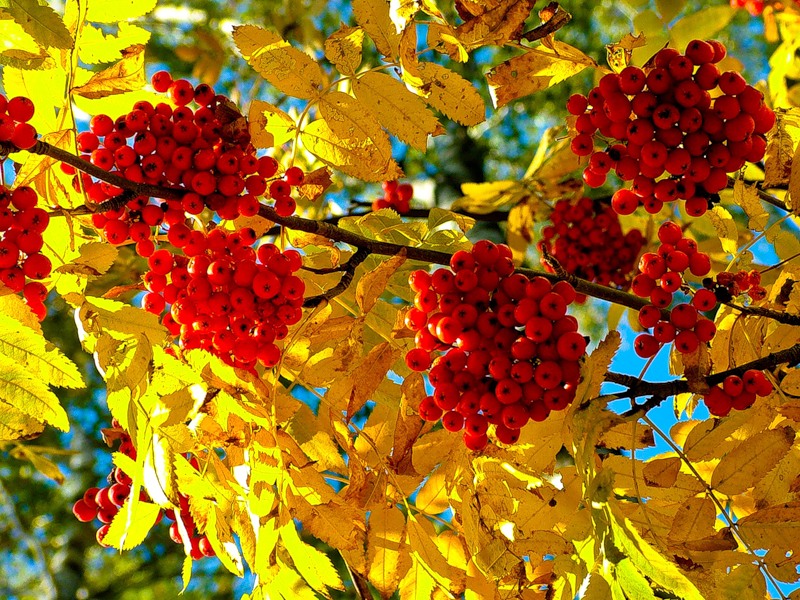 Николай Алексеевич Некрасов
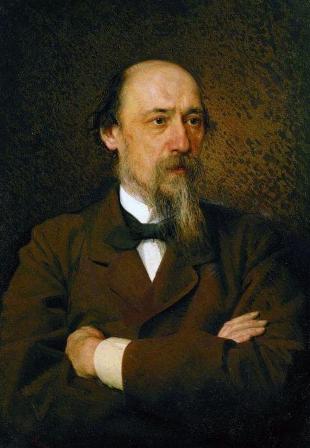 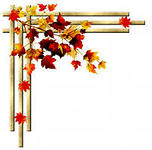 Афанасий АфанасьевичФет
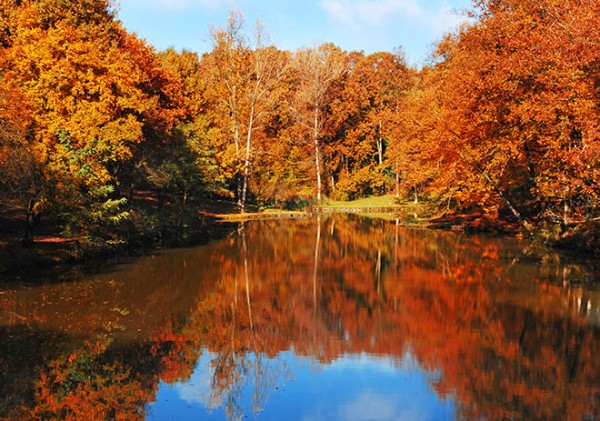 Константин ДмитриевичБальмонт
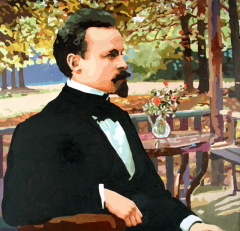 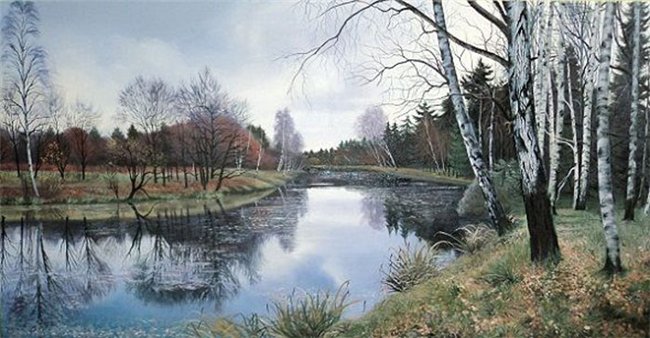 Сергей Александрович Есенин
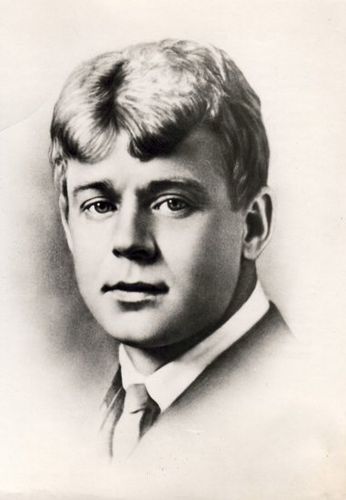 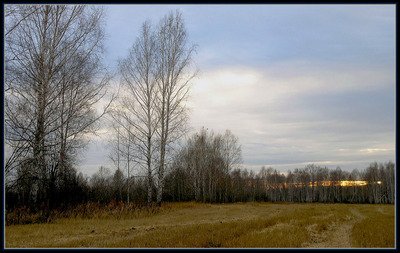